L2 LCE Expression Vocabulaire EC 211 (Gr1 & Gr3)
Week 5
Enseignant: M. RICKARD 
mathew.rickard@u-picardie.fr
Adjectives
Position, punctuation, and order – how to effectively use adjectives in English
Adjectives: Position
Predicative adjective (adjectif attribut): comes after the stative verb (verbe d’état) 

She is happy. 
He seems nice. 

Attributive adjective (adjectif épithète): next to the noun and ALWAYS before the noun in English!

Un marteau rouge  a red hammer ; un beau manteau bleu  a beautiful blue coat
Attributive adjectives can be separated by a comma if there is a long list of them ; however, this is not obligatory : 

Un gadget décoratif et amusant = an amusing, decorative gadget

Un homme petit et vieux = A short old man

Un homme petit, vieux et chauve = A short, old, bald man

The use of the comma in this instance is much more common in British English, and is linked to the use of the ‘Oxford’ comma, which is considered to be much more accurate.
The Oxford comma
The Oxford, or serial comma, is used to separate every single item in a list of more than three items. 
It is placed before “and [last item]. 
It serves to separate each item, and ensure that there is no confusion about the meaning of the sentence: 

“We invited the strippers, Bush and Obama to the party”  “We invited the strippers, Bush, and Obama to the party” 

Nous avons invité les strip-teaseurs = Bush et Obama à la fête. 
Nous avons invité les strip-teaseurs + Bush et Obama à la fête.
In some instances, we do have to place the adjective after the noun: 

If the noun is replaced by a pronoun composed of ‘some…any…no’:

Could you say something nice for a change. 

If the relative clause is understood between the noun and the adjective; this is the case in particular for adjectives ending in ‘able/ible’ such as ‘available…conceivable…possible…responsible…suitable’: 

All the people (who were) available were asked to help.
Adjectives: When to use ‘and’
Between the penultimate and last predicative adjective: 

He is kind and generous. 
He is kind, generous, and approachable.  

Between two attributive adjectives when they are linked: 

A social and educational problem ; a British and French initiative 
BUT a French classical pianist
Between two attributive adjectives when they are used to separate different groups which are being talked about together:

Business people from large and small companies = there are both large and small companies 

European and American traditions = some traditions are European, some traditions are American
Adjectives: talking about colour
We use ‘and’ when we are talking about multiple colours: 

Un film en noir et blanc  a black and white film 
Un drapeau bleu, blanc, et rouge  and blue, white, and red flag 

If we don’t use ‘and’, this will create a compound colour: 

Une robe bleu-vert  a blue-green dress 
Une robe bleue et verte  a blue and green dress (some parts are blue, some parts are green)
Order of attributive adjectives
The order of adjectives goes from the most subjective to the most objective:



A fantastic new red train = un nouveau train rouge superbe

In French, remember the formula (in French) of TACOM: [taille, âge, couleur, origine, matière] 

As before, if there are more than two adjectives, these will be separated by a comma
With the adverb too, the order is the following: too + adjective + a + noun
He is too honest a boy to be lying
Some particular adjectives
Adjectives which end in –ED have a passive meaning; adjectives which end in –ING have an active meaning: 

Astonished  surpris ; Astonishing  surprenant
Interested  intéressé ; Interesting  intéressant
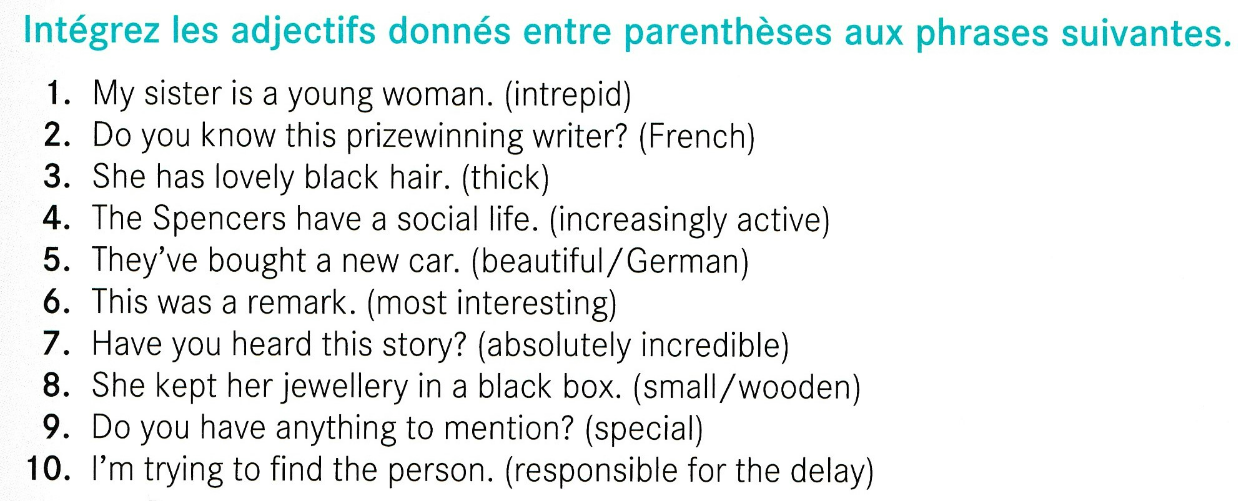 De longs rideaux rouges
 Long red curtains
Une délicieuse eau minérale italienne
A delicious Italian mineral water
Le logement individuel et collectif est concerné par la réforme.
 (Both) individual and collective housing is concerned by the reform.
Des décorations rouge et or (pas d’accord en français quand l’objet est composé de plusieurs couleurs = décorations de couleur rouge et or)
 Red and gold decorations
Des décorations rouge vif (pas d’accord en français avec les couleurs composées ou qualifiées par un adjectif = décorations d’un rouge vif)
 Bright red decorations
Une couverture bleu-nuit (pas d’accord en français avec les couleurs composées ou qualifiées par un adjectif)
A midnight-blue blanket
Des drapeaux bleu, blanc, rouge (= chaque drapeau a les 3 couleurs)
Blue, white, and red flags
Des drapeaux bleus, blancs, rouges (= il y en a de chaque couleur)
 Flags that were blue, white, or red / (éventuellement) blue and white and red flags
Syntax
Problems: word order in sentences; punctuation…
Word order in a sentence
The direct object is never separated from the verb: 

Either by an adverb:

 Sue aime beaucoup le chocolat Sue likes chocolate a lot.
 Sue n'aime pas beaucoup le chocolat.  Sue does not like chocolate very much.

An adverbial phrase: 

Nous avons rencontré en Chine des gens absolument charmants. We met some really delightful people in China.
Or by an indirect object: 

 Le guide a décrit aux touristes le plafond de la Chapelle Royale.  The guide described the ceiling of the King’s Chapel to the tourists.
_____________________________________________________________________________
An adverbial phrase will come either at the beginning or the end of the sentence: 

J'ai acheté en 1990 un stylo qui n'a pas besoin de se recharger.  ln 1990 I bought a pen that doesn't have to be refilled.

When you are using an adverbial phrase to describe both time AND place, the place will come before the time: 

J'ai acheté ce stylo le mois dernier à Oxford.  I bought this pen in Oxford last month.
Syntax/Word Order Exercise : put these sentences in order, keeping the subject as the beginning of the sentece)
Elmer / listens / to old records / often 
Vanessa / documentary films / very much / likes 
Elmer / plays / never / the piano
Vanessa / an excellent film / saw / last night 
Elmer / has / in his flat / a collection of several hundred records 
Vanessa / sometimes / describes / to Elmer / the films she has seen 
There are / in Vanessa's room / two TV sets and a DVD player 
Vanessa / has explained / to Elmer / her passion for ancient Egypt 
Elmer / second-hand records / often / buys 
Elmer / much / contemporary music / like / doesn't
Punctuation: apposition (adding information)
When a nominal group immediately follows another in the sentence to provide additional information, it is said to be in apposition. This second nominal group must be enclosed in commas (one before AND one after): 
Marie Curie, a famous chemist and physicist, won the Nobel prize in 1903.

The noun phrase in apposition must be preceded by an article (a/an/the), except when it is a function that can only be occupied by a person (the definite article is then optional):
John Harris, a teacher, criticized the government's reform in front of the press yesterday
Alf Stiegler, (the) president of General Motors, was very famous.
You can have something other than a nominal group in apposition, but there will always be two commas, one before and one after.

Past or present participle
The Hulk, also called the jade giant, is a green superhero.
The children, thinking that it was very late, were hurrying.

Relative subordinate clause
Mary's car, which was parked in the street, was stolen yesterday. (simple addition of information - "that" impossible)
The car that was parked in the street was stolen yesterday. (no comma, because the relative is needed to identify the car - "which" possible in writing, but unlikely in speaking)
You can have something other than a nominal group in apposition, but there will always be two commas, one before and one after.:

Adjective (only when there is a complement to the adjective)

Rather tired, the children sat on the grass / The children, rather tired, sat...
BUT The children, who were tired, sat on the grass (NOT the children, tired,...)

This decision, unfair to the bus drivers, will certainly be attacked.
BUT This decision, which is unfair, will certainly be attacked. (NOT the decision, unfair,...)

NB : en français, on peut avoir un adjectif seul en apposition :
Les enfants, fatigués, s’assirent sur l’herbe.
La décision, injuste, sera certainement combattue.
Apposition exercises – form one sentence from all the information given
My mother lost her favorite ring. It was a gift from her great grandmother. 
The Han River flows through Seoul. It is South Korea’s second longest river. 
The first man in space was from Russia. He was Yuri Gagarin. 
I sat beside Mr. Jones. He is a city policeman. 
Jack’s dog sat beside a tree and panted. His dog is a big black mutt. 
Jenny loves to bake bread, cake and cookies. She is a prize-winning baker. 
I just purchased a house near Central Park. The house is a 30-year old duplex. 
Polar bears are large and furry animals. They eat seals but not penguins.
 My grandfather’s dog is a black poodle. It is cute. The dog loves to run and catch rubber balls. 
I watched a movie on the weekend. It was Frozen. It is my favorite movie
My mother lost her favorite ring. It was a gift from her great grandmother. 
My mother lost her favorite ring, a gift from her great grandmother. 
The Han River flows through Seoul. It is South Korea’s second longest river. 
The Han, South Korea’s second longest river, flows through Seoul. 
The first man in space was from Russia. He was Yuri Gagarin. 
The first man in space, Yuri Gagarin, was from Russia. 
I sat beside Mr. Jones. He is a city policeman. 
I sat beside Mr. Jones, a city policeman. 
Jack’s dog sat beside a tree and panted. His dog is a big black mutt. 
Jack’s dog, a big black mutt, sat beside a tree and panted. 
Jenny loves to bake bread, cake and cookies. She is a prize-winning baker. 
Jenny, a prize-winning baker, loves to bake bread, cake and cookies. 
I just purchased a house near Central Park. The house is a 30-year old duplex. 
I just purchased a house, a 30-year old duplex, near Central Park. 
Polar bears are large and furry animals. They eat seals but not penguins. 
Polar bears, large and furry animals, eat seals but not penguins. 
My grandfather’s dog is a black poodle. It is cute. The dog loves to run and catch rubber balls. 
My grandfather’s dog, a cute, black poodle, loves to run and catch rubber balls. 
 I watched a movie on the weekend. It was Frozen. It is my favorite movie. 
I watched my favourite movie on the weekend, Frozen.